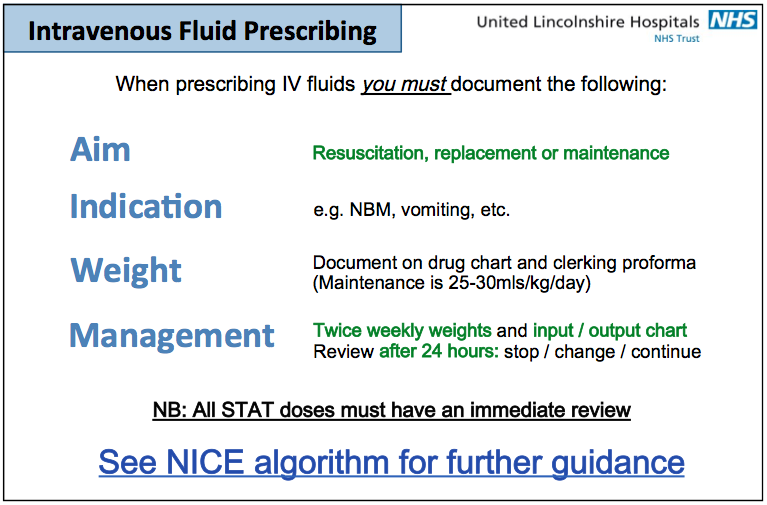 Front
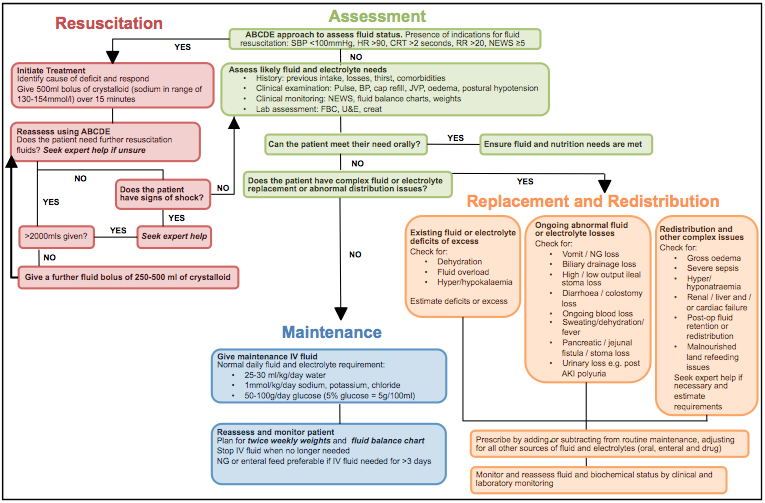 Back
Figure 1: IV Fluid Prescribing Lanyard Card
Pre-Intervention
Post-Intervention
Average score
Figure 2: Improving IV Fluid Prescribing: Run-through graph of SEAU data
Pre-Intervention
Post-Intervention
Average score
Figure 3: Improving IV Fluid Prescribing: Run-through graph of MEAU data
Figure 4: How well are we prescribing IV fluids? 
Proportion of patients with "IV Fluid Prescription Bundle" requested